Pabalstu ģimenēm ar bērniem pārskatīšana
22.01.2025.
BĒRNA PIEDZIMŠANAS PABALSTS
Ģimenes valsts PABALSTS
Bērna kopšanas PABALSTS
Vecāku PABALSTS
ies
Iespējamās izmaiņas – piemērs pie VP 13 mēn. izmaksas
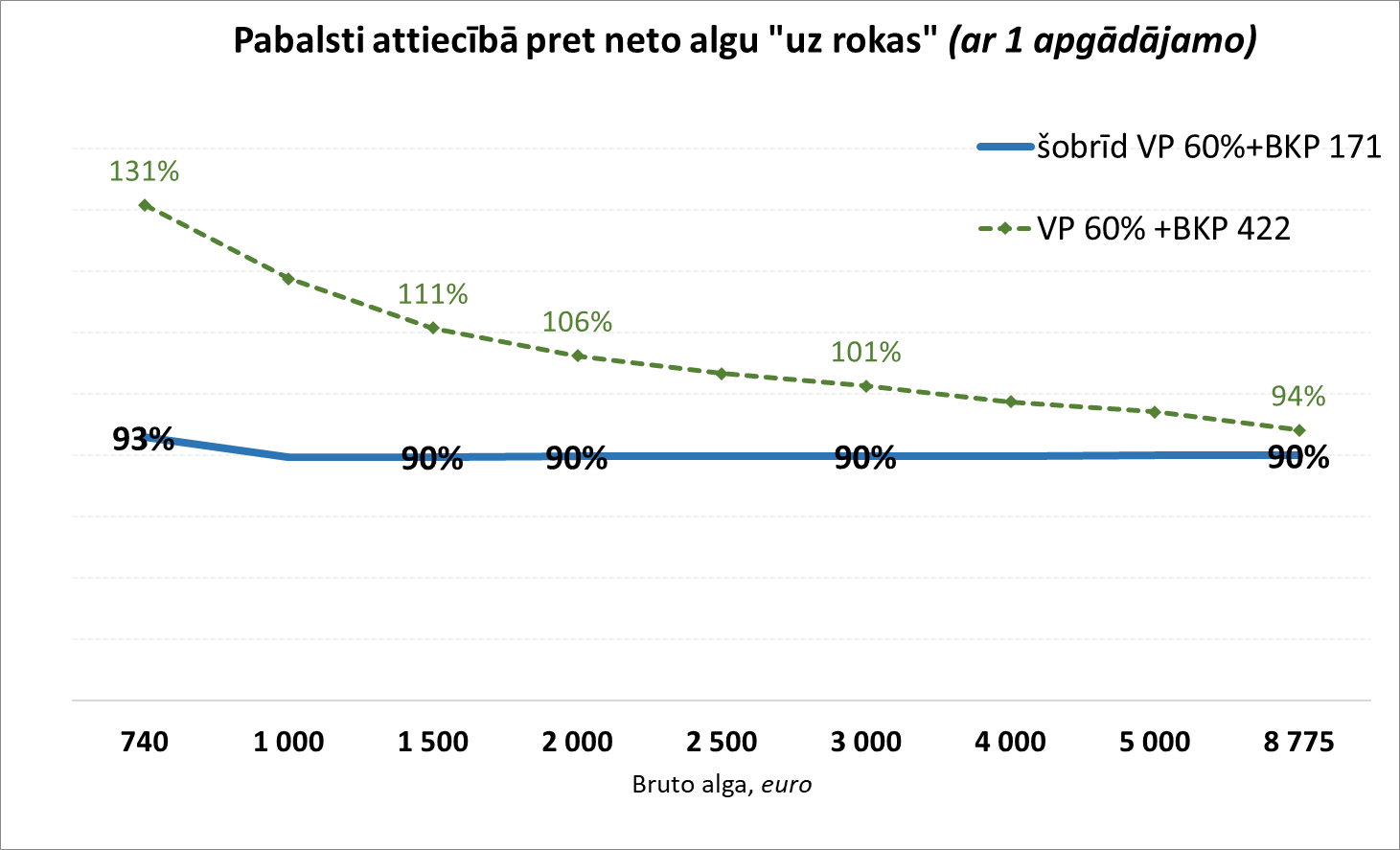 ies
Iespējamās izmaiņas – piemērs pie VP 19 mēn. izmaksas
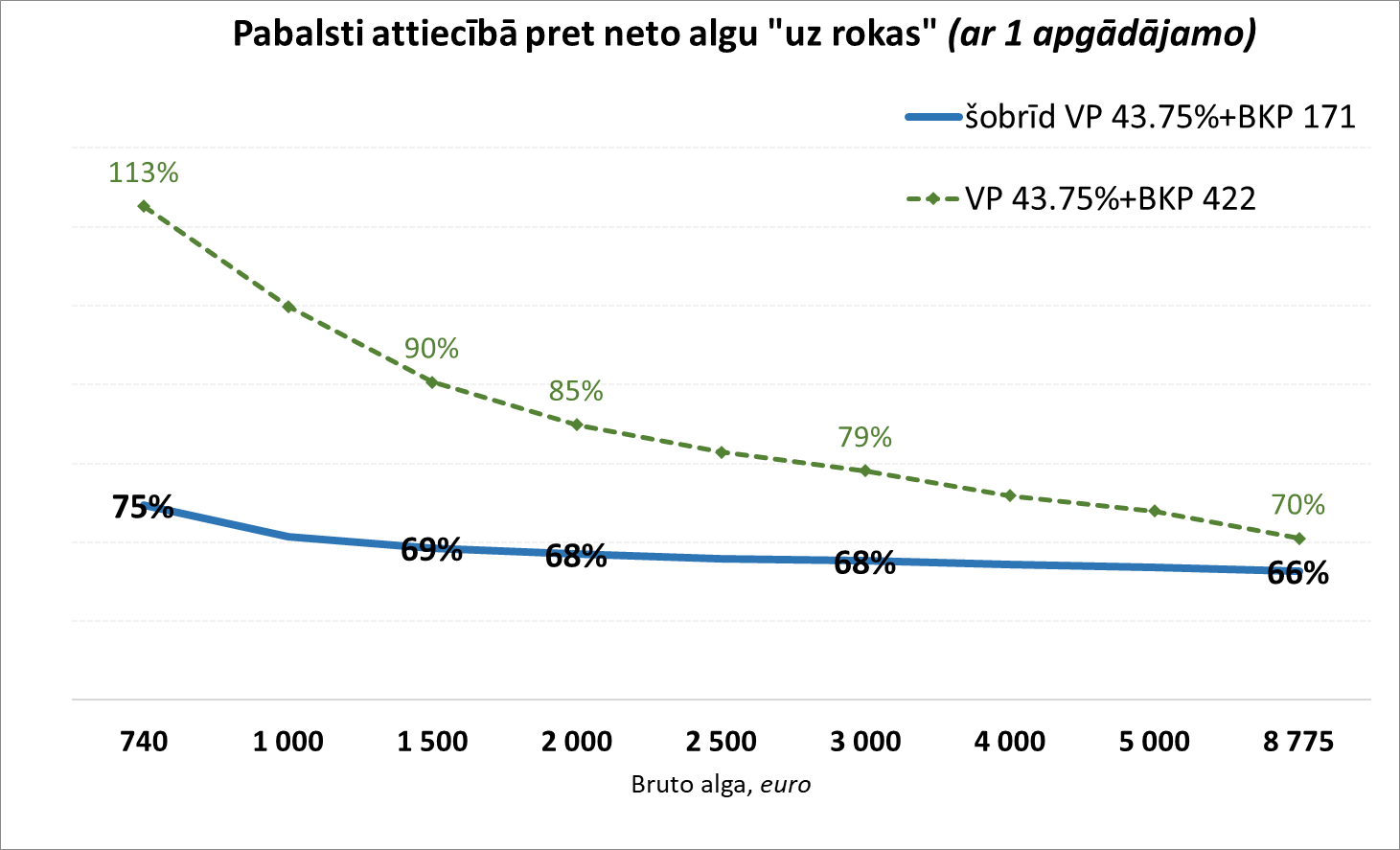 atbalsts vecākiem, kuri ir pensijas vecumā
2024.gada 14.maijā Ministru kabinetā ir pieņemts informatīvais ziņojums “Par valsts atbalstu pensiju nodrošinājumā daudzbērnu ģimenēm”  un nodots izvērtēšanai Saeimai.